Loss Prevention
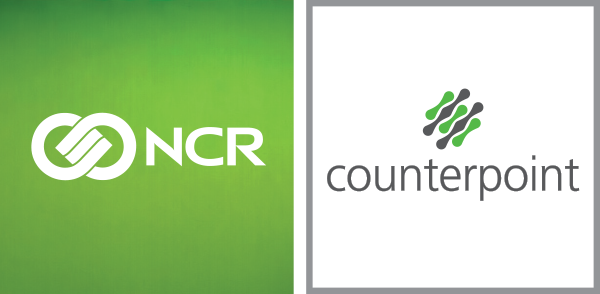 Retail
SMB
NCR Confidential
Loss Prevention
What is Loss Prevention?
Retail loss prevention is a set of practices employed by retail companies to preserve profit.  
Profit preservation is any business activity specifically designed to reduce preventable losses.  
A preventable loss is any business cost caused by deliberate or inadvertent human actions, knows as “shrink”.  
Deliberate human actions that cause loss to a retail company can be theft, fraud, vandalism, waste, abuse, or misconduct.  
Inadvertent human actions attributable to loss are purely poorly execute business processes, where employees fail to follow existing policies or procedures.
2
NCR Confidential - Internal Use Only
Counterpoint Functionality for Loss Prevention
Smart Alerts
Point of Sale Reports
Sales History Reports
Security Settings
Menu Codes
Cash Drawer Configurations
Track a User on Every Transaction
Reason Codes
3
NCR Confidential - Internal Use Only
Smart Alerts
4
NCR Confidential - Internal Use Only
Smart Alerts
Fraud Alerts
Fraud Alerts
Fraud Alerts
Excessive Price Overrides Applied
Large Price Override Applied
Price Override Summary
Excessive Return Transactions
Return Transaction Summary
Refund After Close
Refund Before Open
Sale After Close
Sale Before Open
Sign in Before Open
Sign In After Close
Ticket entry Sign In Before Open
Ticket Entry Sign In After Close
Excessive Voided tickets*
Excessive No Sale Transactions*
Excessive Discounts Applied*
Large Discount Applied*
5
NCR Confidential - Internal Use Only
Sample Smart Alerts
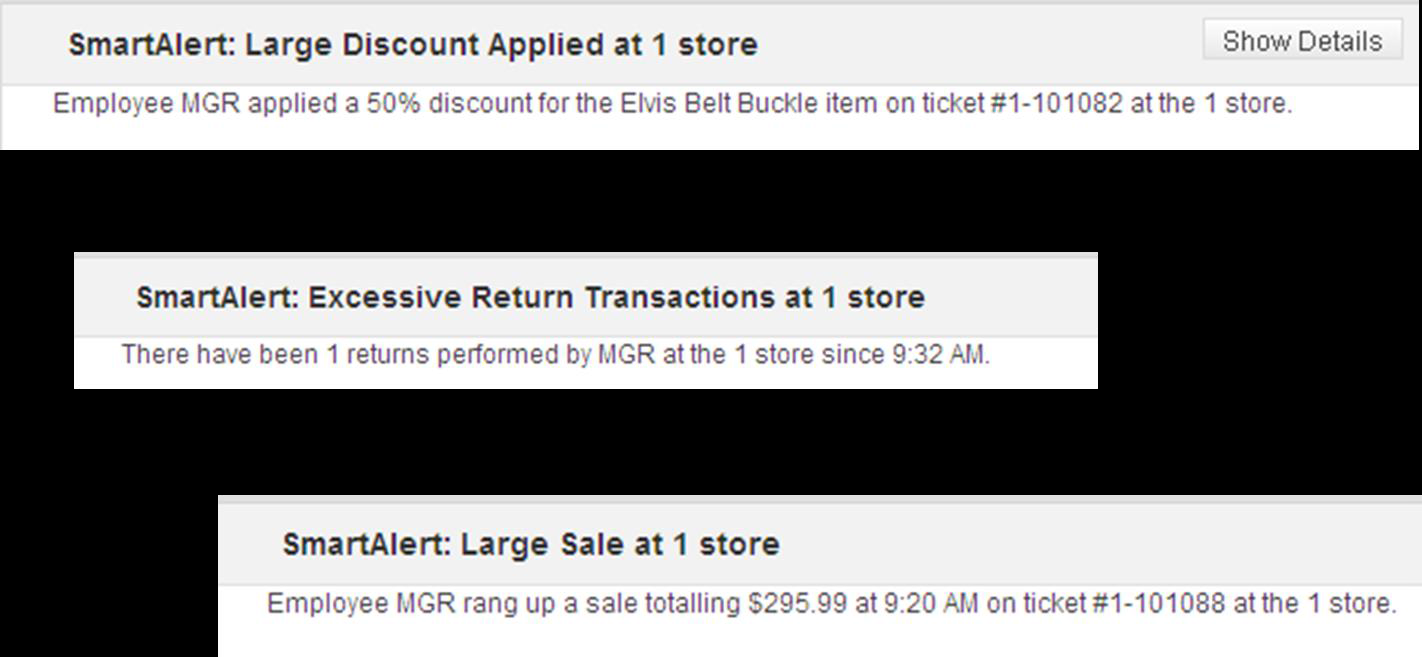 6
NCR Confidential - Internal Use Only
Point of Sale Reports
7
NCR Confidential - Internal Use Only
Point of Sale Reports
Main / Point of Sale / Reports
POS Exception
	Requires Data Aggregation
Price Exceptions
Unposted Tickets
History Report / Drawer History
History
8
NCR Confidential - Internal Use Only
Sales History Reports
9
NCR Confidential - Internal Use Only
Point of Sale Reports
Main / Point of Sale / Reports
POS Exception
	Requires Data Aggregation
Price Exceptions
Unposted Tickets
History Report / Drawer History
History
10
NCR Confidential - Internal Use Only
Security Settings
11
NCR Confidential - Internal Use Only
Setup/System/Security Codes
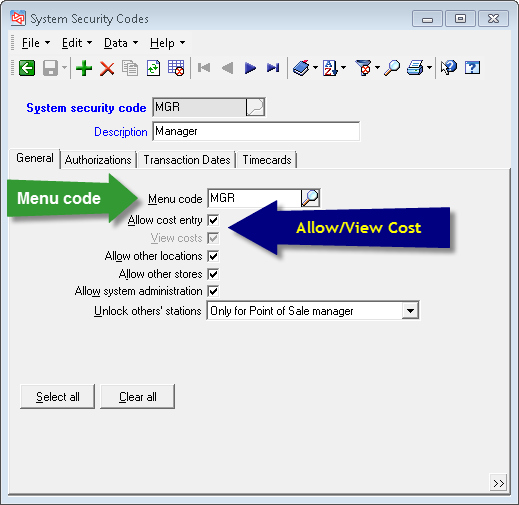 12
NCR Confidential - Internal Use Only
Menu Codes
13
NCR Confidential - Internal Use Only
Setup/System/Menu Codes
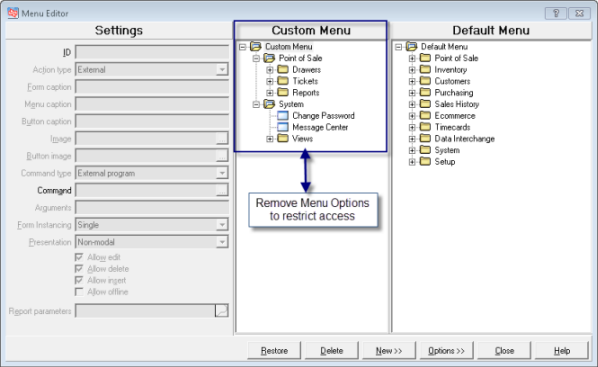 14
NCR Confidential - Internal Use Only
[Speaker Notes: Remove items to take away capability]
POS Security Codes
15
NCR Confidential - Internal Use Only
Setup/Point of Sale/Security Codes
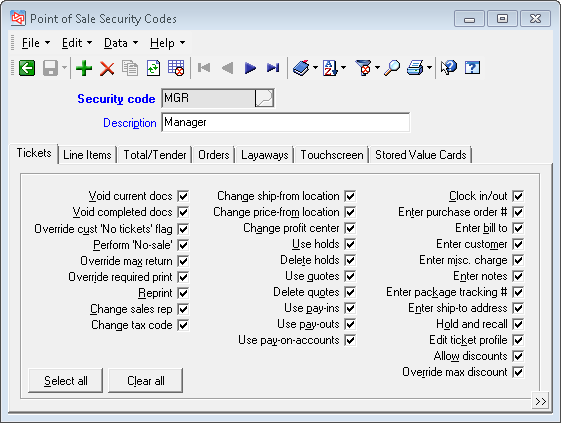 16
NCR Confidential - Internal Use Only
Paycodes
17
NCR Confidential - Internal Use Only
Setup/Point of Sale/Paycodes
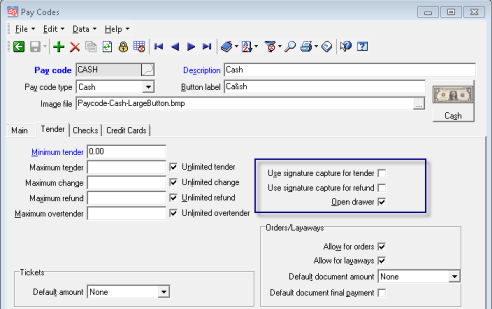 18
NCR Confidential - Internal Use Only
Drawer Alarm
19
NCR Confidential - Internal Use Only
Setup/Point of Sale/Stores/Ticket Tab 2
Define if you want to use the Open Drawer alarm
Select Delay
Select Sound File
Set Repeat Time


Note in 8.4 the system beep will 
sound if there is no sound file 
found or no sound card.
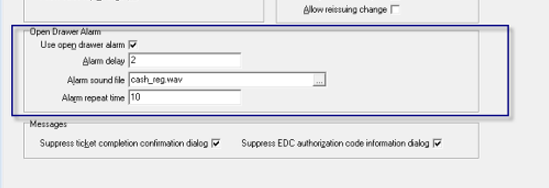 20
NCR Confidential - Internal Use Only
Track A User on Every Transaction
21
NCR Confidential - Internal Use Only
Setup/Point of Sale/Stores/Ticket Tab 2
If you allow a station or register to be shared by multiple employees, turn on this feature to track who’s ringing up which sales.  If the drawer is short, you won’t know who did it, but you’ll be able to narrow it down.
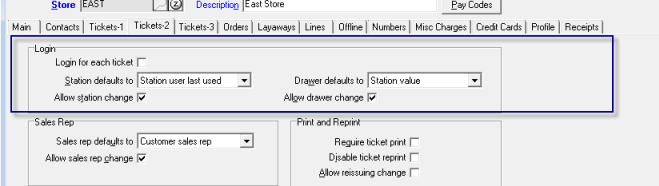 22
NCR Confidential - Internal Use Only
Reason Codes
23
NCR Confidential - Internal Use Only
Setup/Point of Sale/Stores/Ticket Tab 1
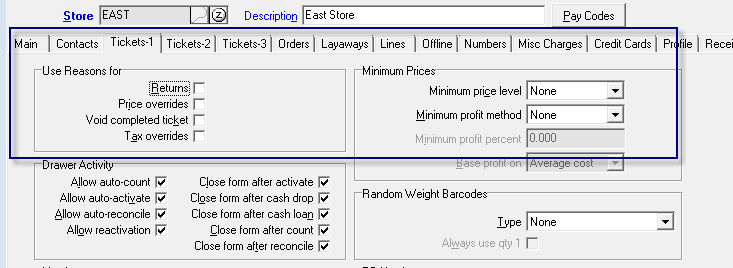 Set Reasons for
Returns
Price Overrides
Voids
Tax Overrides
24
NCR Confidential - Internal Use Only
Sales History/Reports/SA By Group
Group Report by Reason Code
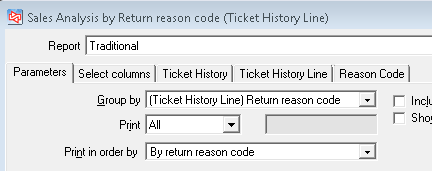 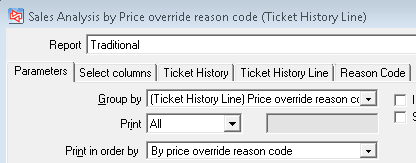 25
NCR Confidential - Internal Use Only
Display Item Images
26
NCR Confidential - Internal Use Only
Setup/Point of Sale/Station/Show Item Images
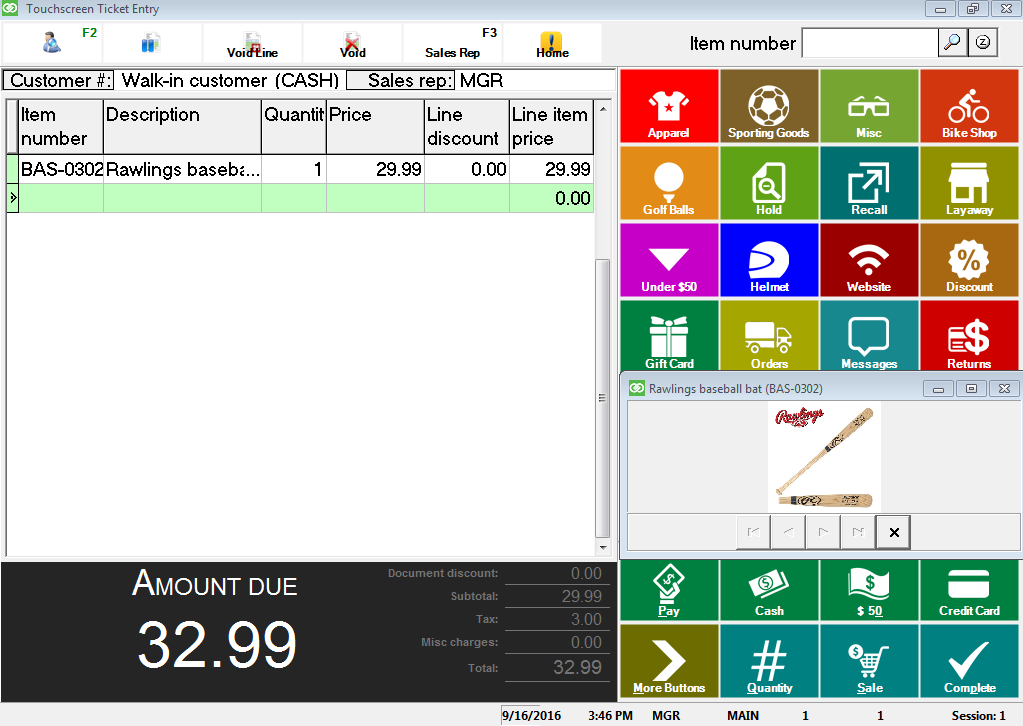 Select to show item images to verify the customer didn’t switch a price tag
27
NCR Confidential - Internal Use Only
Inadvertent LossBest Practices
28
NCR Confidential - Internal Use Only
Training
Practice Company
Webinars/Recordings on Counterpoint user site
Touchscreen Ticket Entry
	Button to a Word File of Procedures
	Using fly over text for hints
29
NCR Confidential - Internal Use Only
Message Center
Keep Employees Up-to-Date on Changes or Additions to Procedures
Under System / Message Center, you have a closed email system that allows you to communicate with employees.  Individuals or groups.  Use this to communicate changes or additions to business processes.
30
NCR Confidential - Internal Use Only
Other Suggestions
31
NCR Confidential - Internal Use Only
Other
Secure your physical Store
An alarm system on the perimeter
Security Cameras on the sales floor and the register
User logins
Two-factor Authentication on the network
Change passwords frequently
Make complex passwords
32
NCR Confidential - Internal Use Only
Thank You
Promo Code SAF30
30 Days Free Smart Alerts
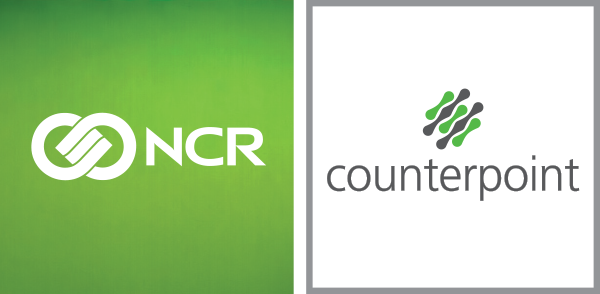 NCR Confidential - Internal Use Only